Осень разноцветная
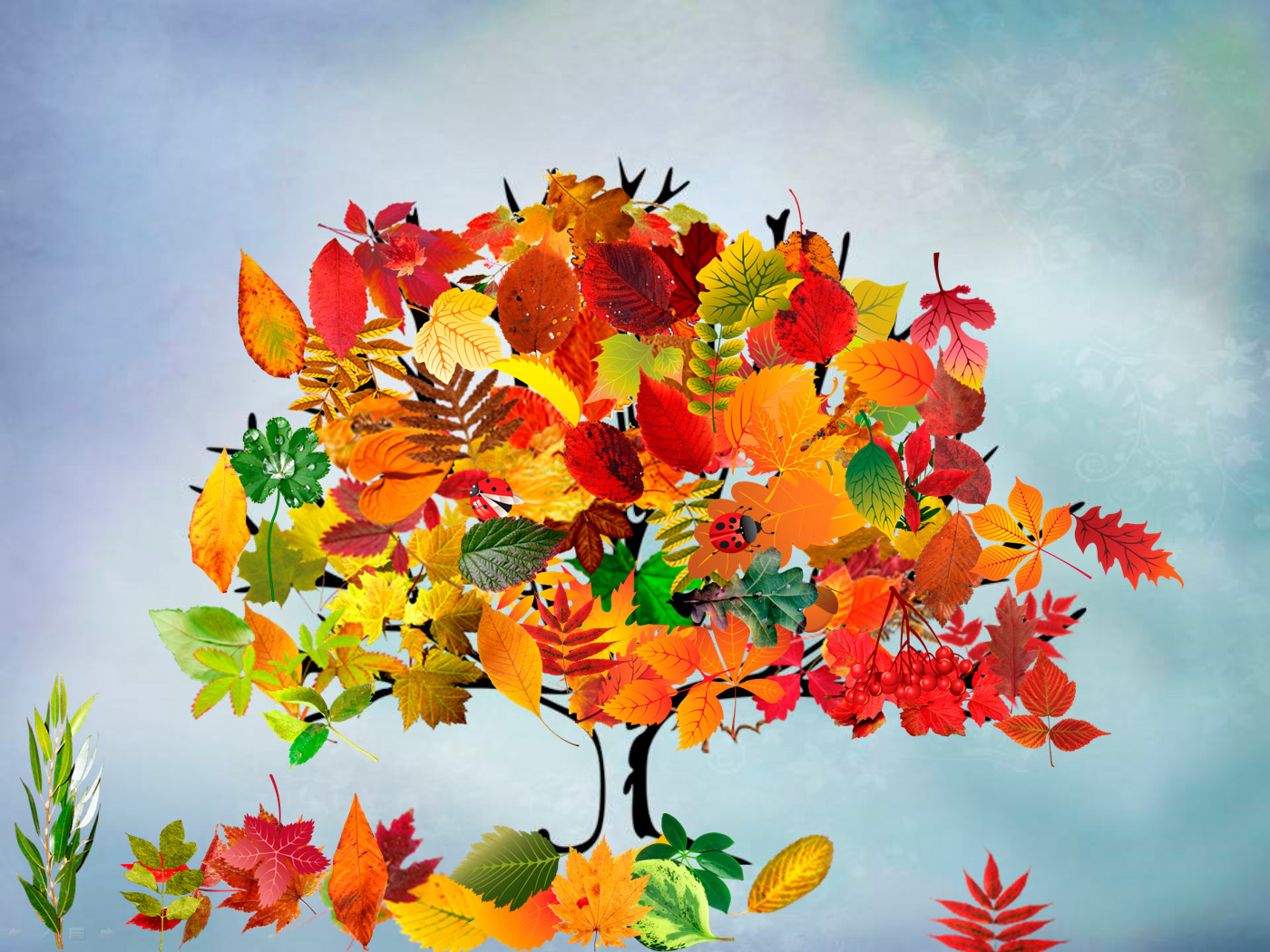 Подготовила:
Леонова Инна Николаевна
Тел. E-mail
ПРОБЛЕМНЫЙ ВОПРОС:«Почему в одно время года природа бывает разной?»
ЦЕЛЬ ПРОЕКТА
ЗАДАЧИ ПРОЕКТА
Создание видеофильма «Осень разноцветная» ходе совместного проекта с детьми подготовительной к школе группы, их родителями и педагогом
Задачи для детей
Поставить проблемный вопрос в ходе беседы
Создать дорожную карту по реализации проекта
Составить рассказ о разной поре осени входе подгрупповой беседы с педагогом
Просмотреть фильм на тему «Почему осень  разная»
Самостоятельно создать рисунок на тему «Осень» методом пластилинография 
Играть в дидактическую игру «Осенняя пора», 
Создать аппликацию на тему «Осенняя картина» из осенних листьев и плодов 
Выучить стихотворение по выбору  читать его выразительно на камеру
Задачи для родителей
Создать дорожную карту  действий
 
Посмотреть мастер- класс по созданию видеоролика   
 Посмотреть с ребенком выбранный фильм 
Снять видеоролик с выразительным чтением ребенком стихотворения
Принимать участие в монтаже видеофильма « Осень разноцветная» в ходе совместной  видеоконференции с педагогом
Задачи для воспитателей
Создать проблемную ситуацию, для постановки детьми проблемного вопроса на решение которого направлена проектная деятельность
Создать дорожную карту проекта с детьми и родителями
Провести подгрупповую беседу, самостоятельное рисование, аппликацию, дидактическую игру
Монтировать видеоролик из полученного материала с родителями
70% ответили- знаю, что осень бывает разная, но не пойму почему это происходит.
20% ответили- знаю, что осень бывает разная и понимаю почему это происходит.
10% ответили- не знаю, что осень бывает разная
ЭТАПЫ ПРОЕКТА
I  ЭТАП
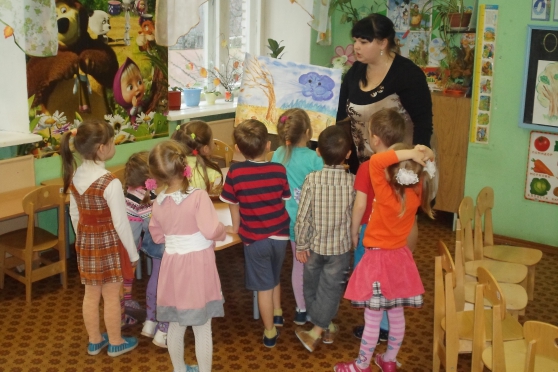 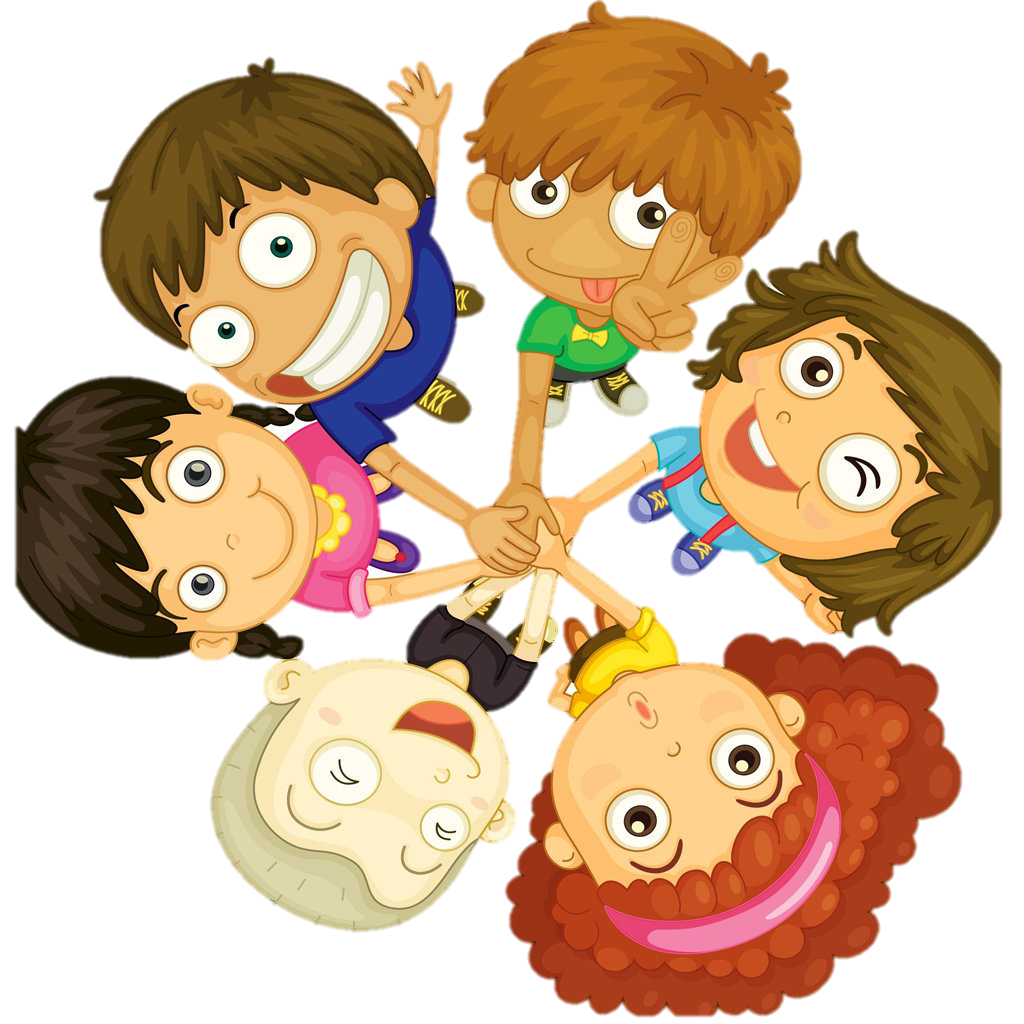 ?
ПОСТАНОВКА ПРОБЛЕМНОГО ВОПРОСА В ХОДЕ БЕСЕДЫ
II  ЭТАП
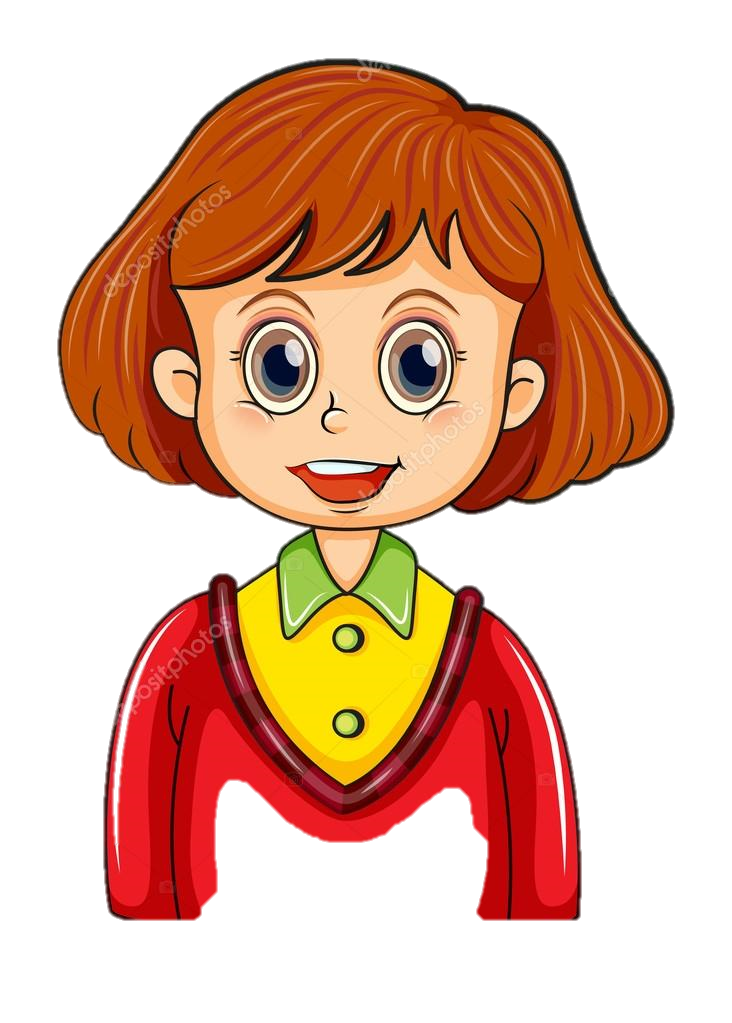 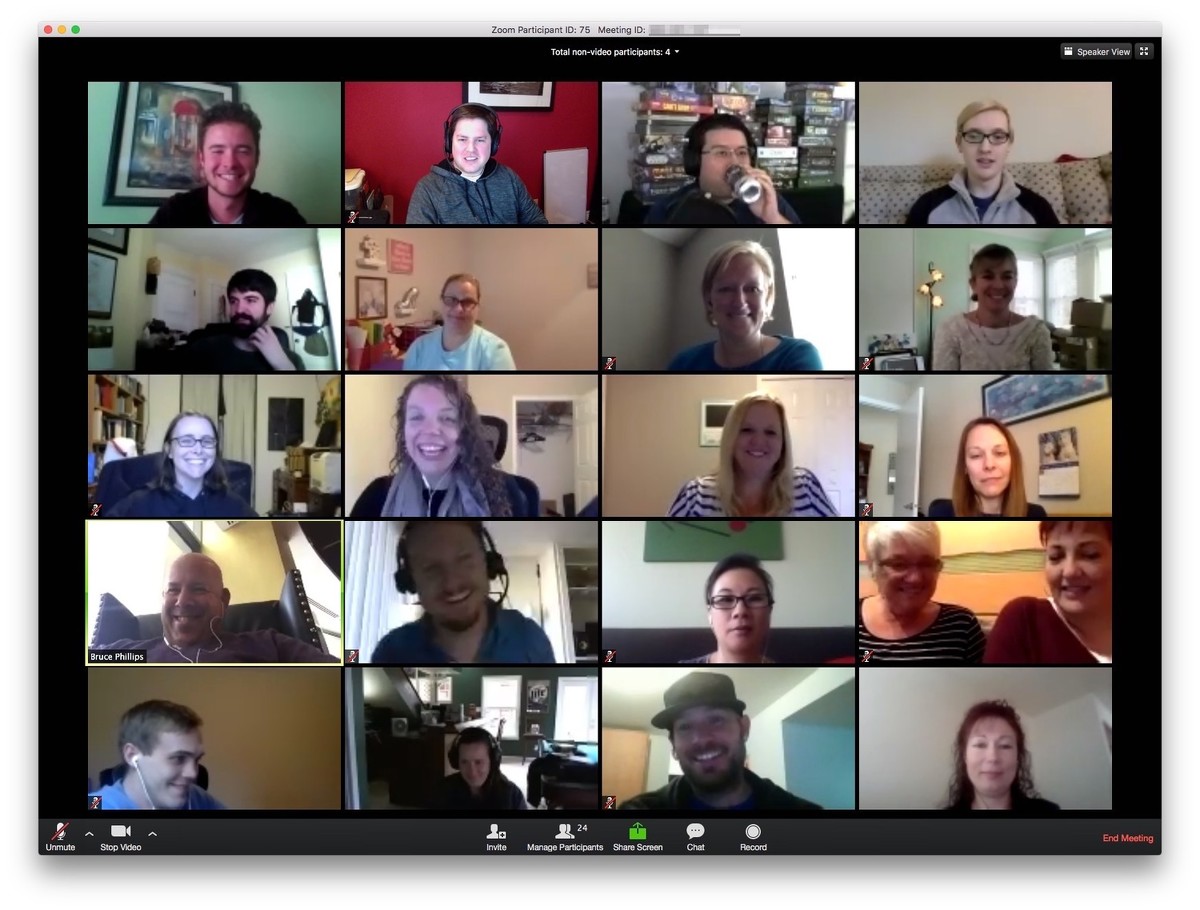 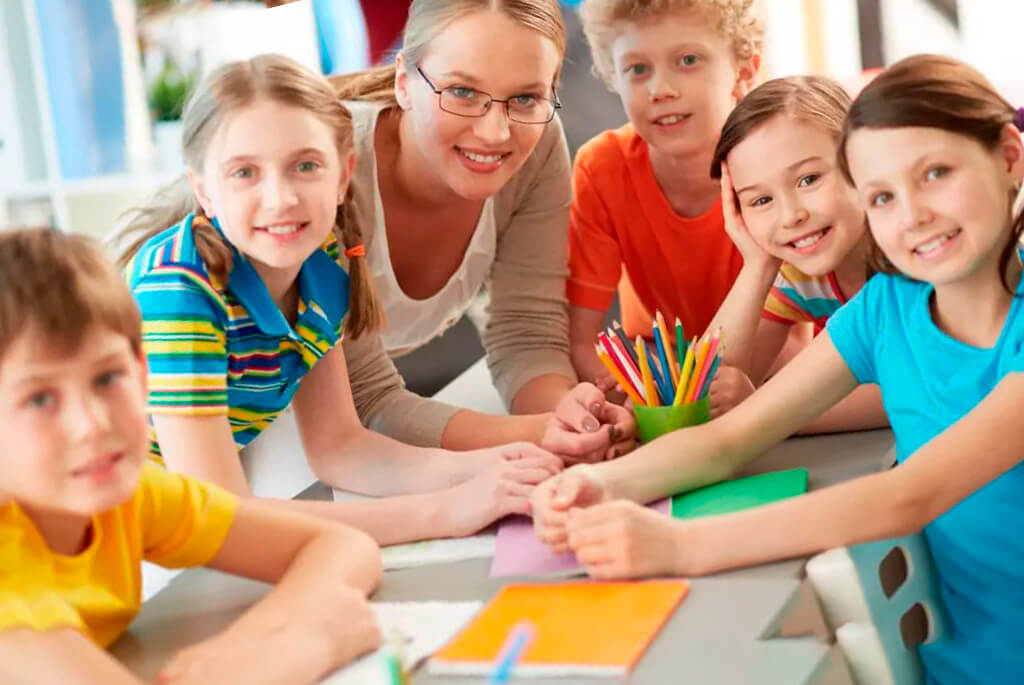 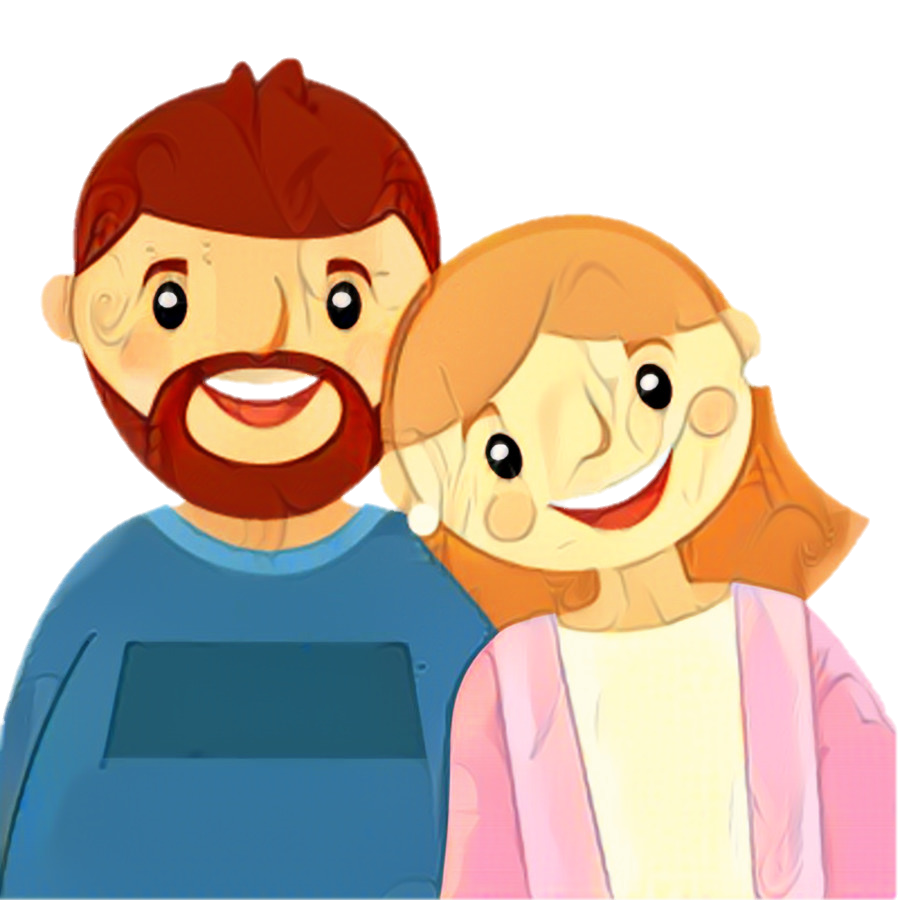 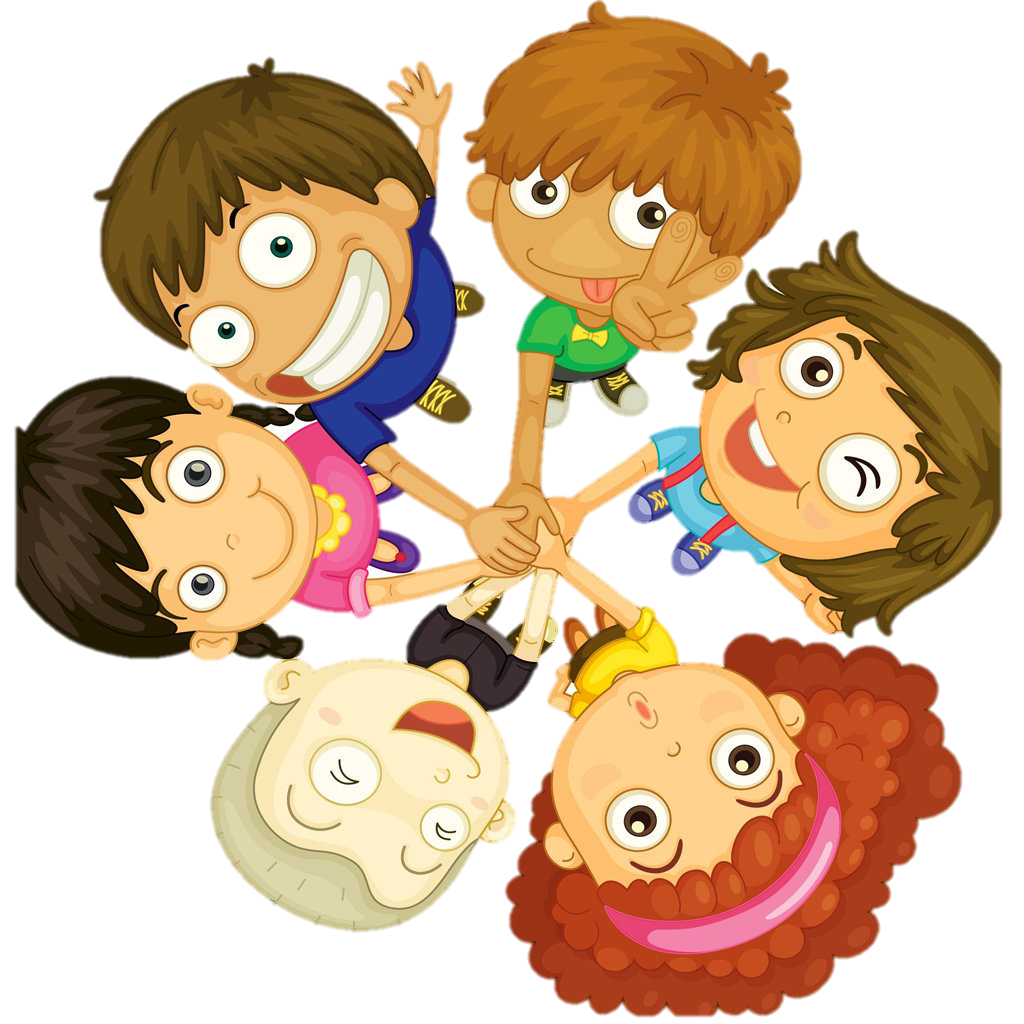 СОЗДАНИЕ ДОРОЖНОЙ КАРТЫ РЕАЛИЗАЦИИ ПРОЕКТА С РОДИТЕЛЯМИ
СОЗДАНИЕ ДОРОЖНОЙ КАРТЫ РЕАЛИЗАЦИИ ПРОЕКТА С ДЕТЬМИ
III ЭТАП
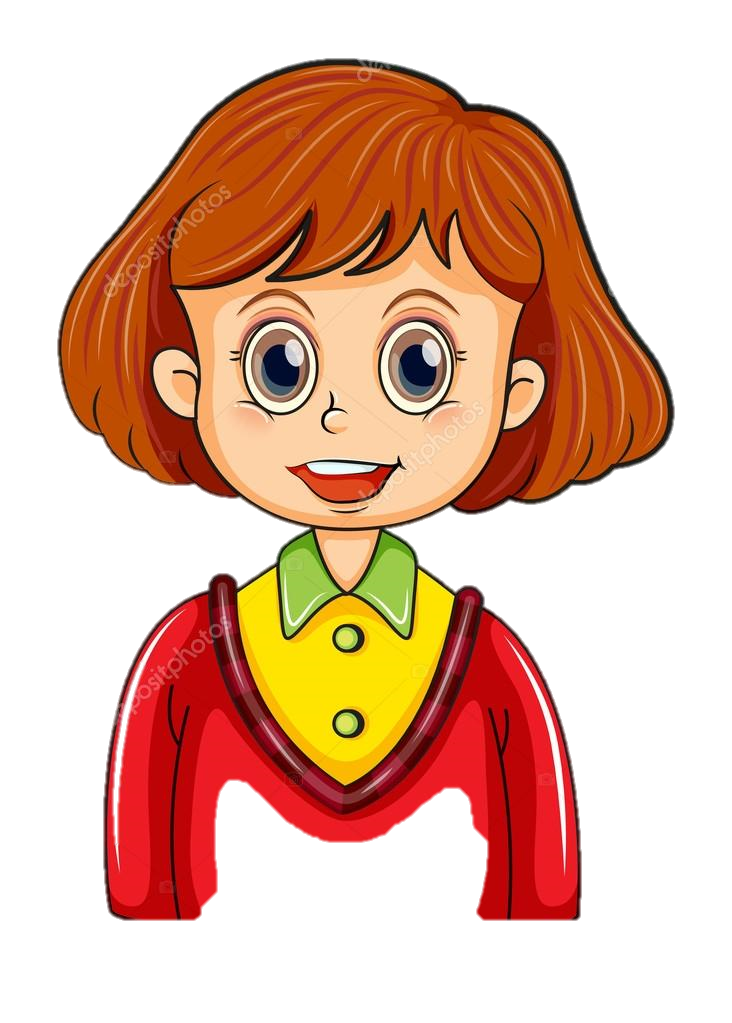 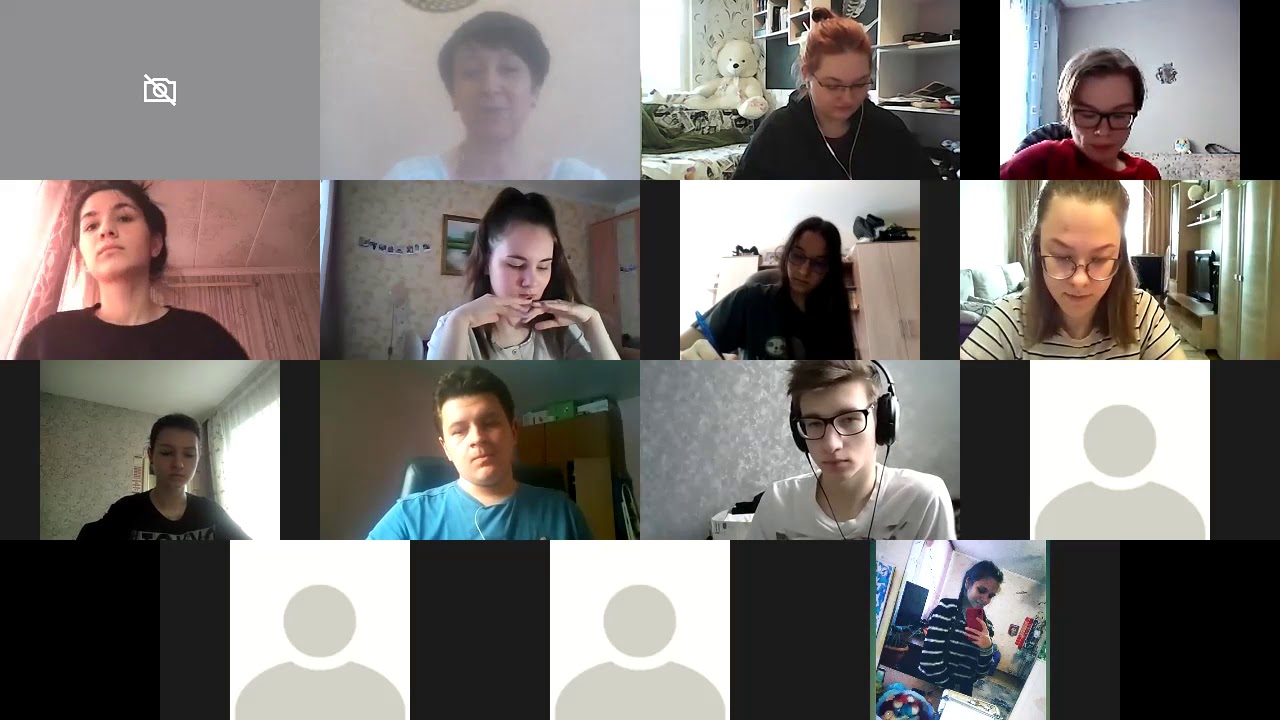 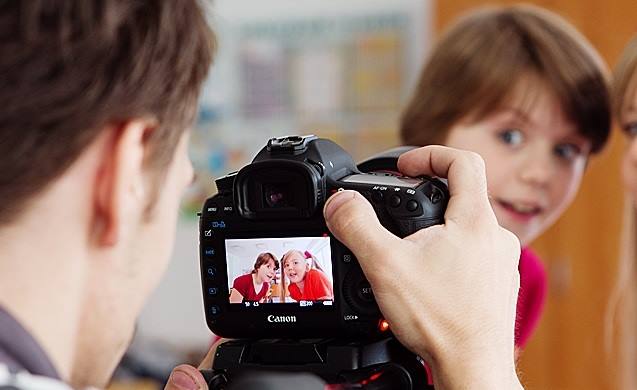 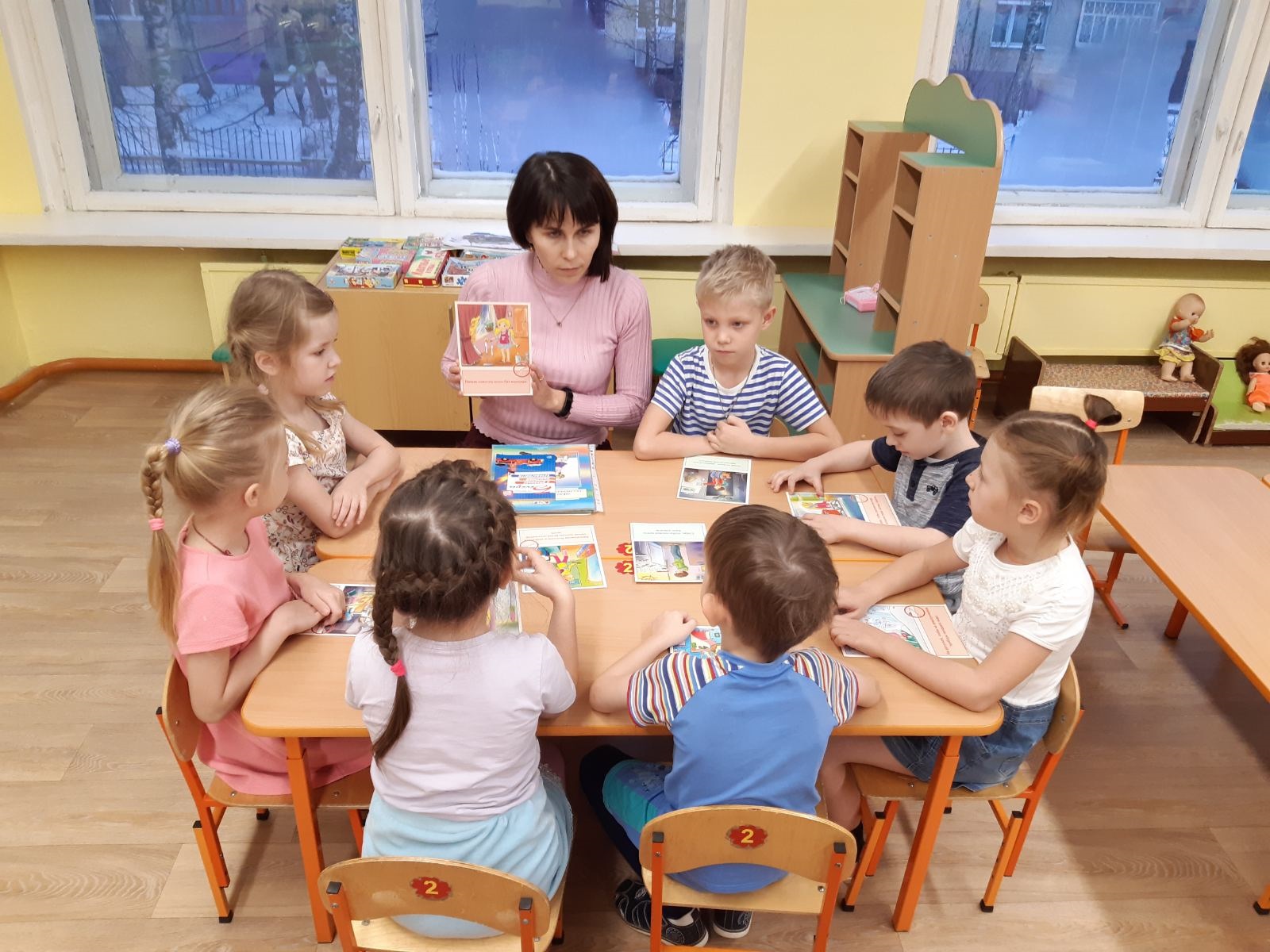 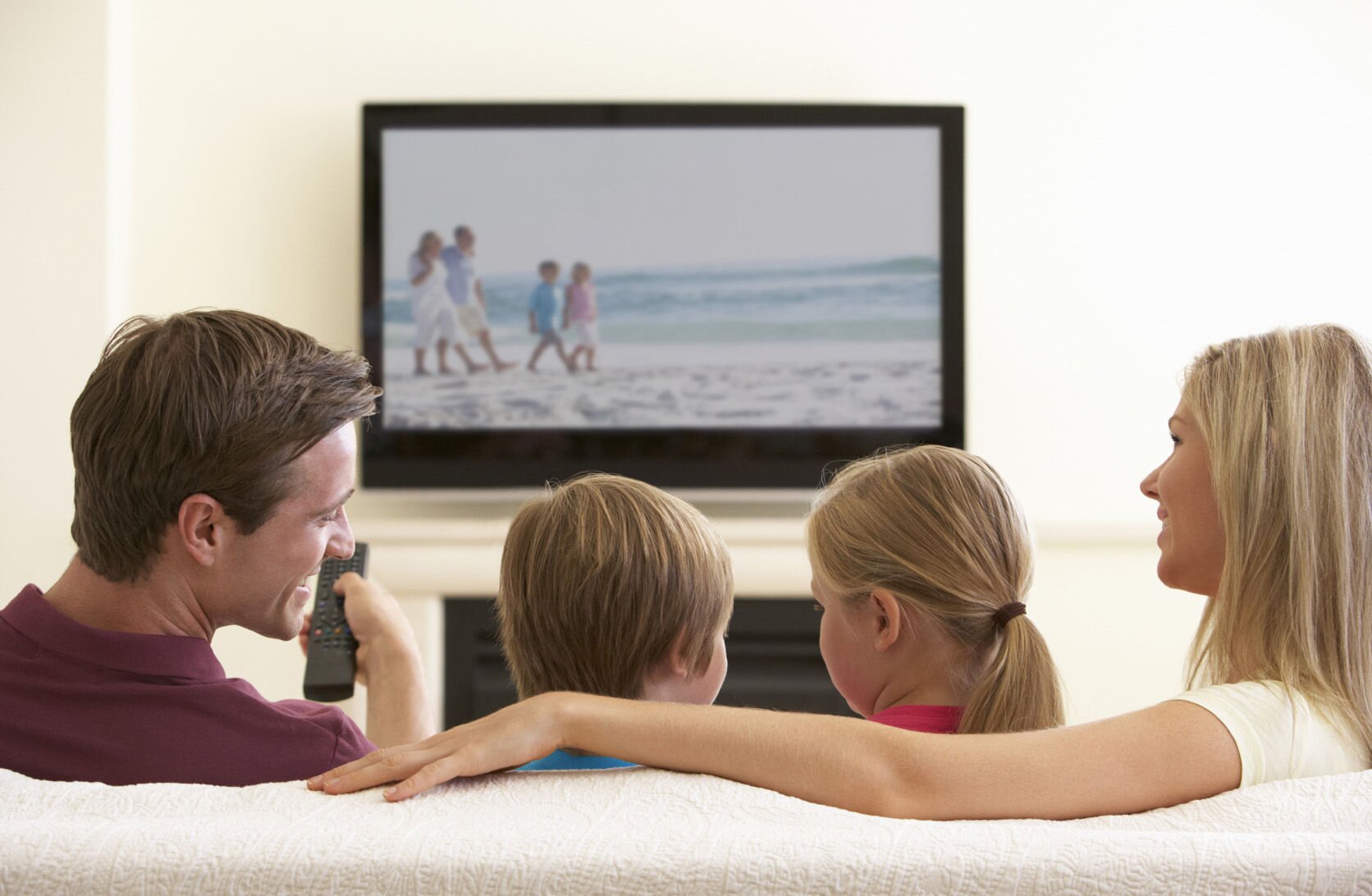 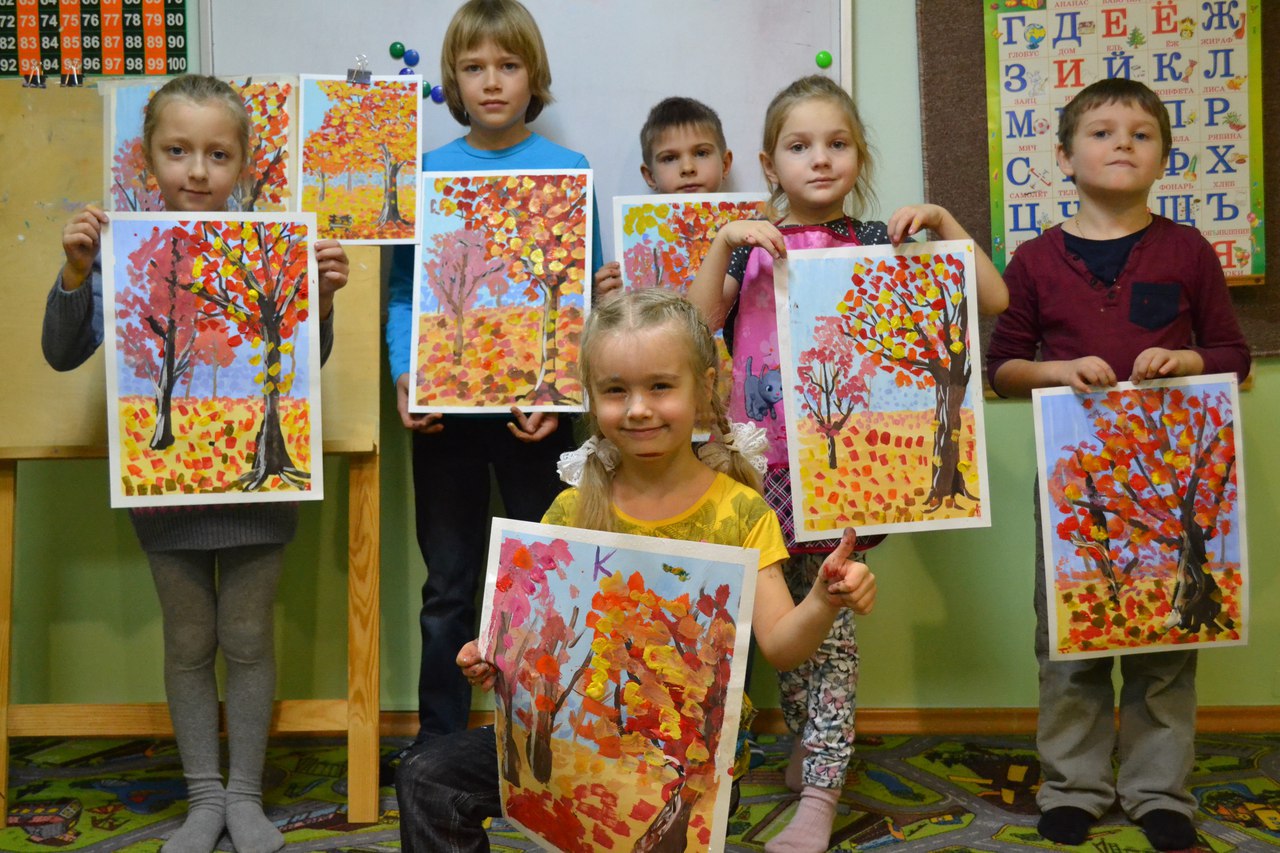 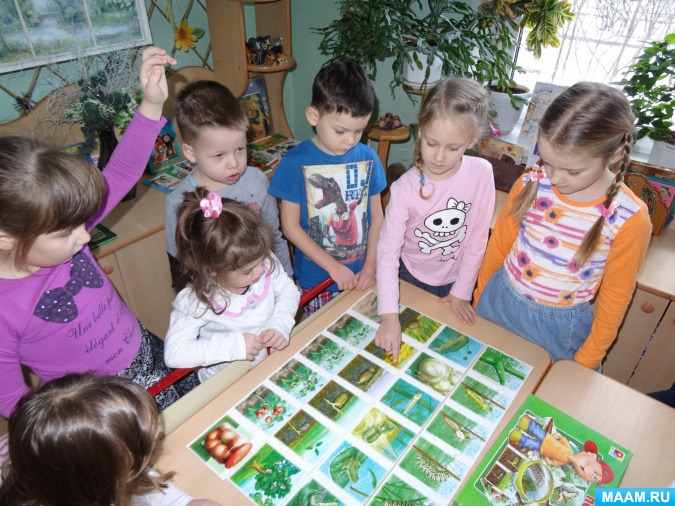 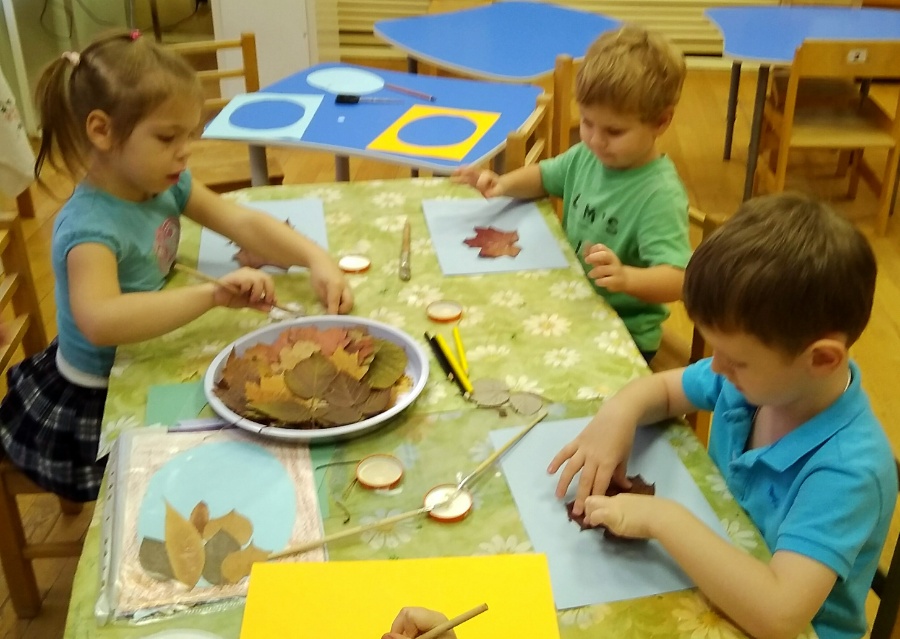 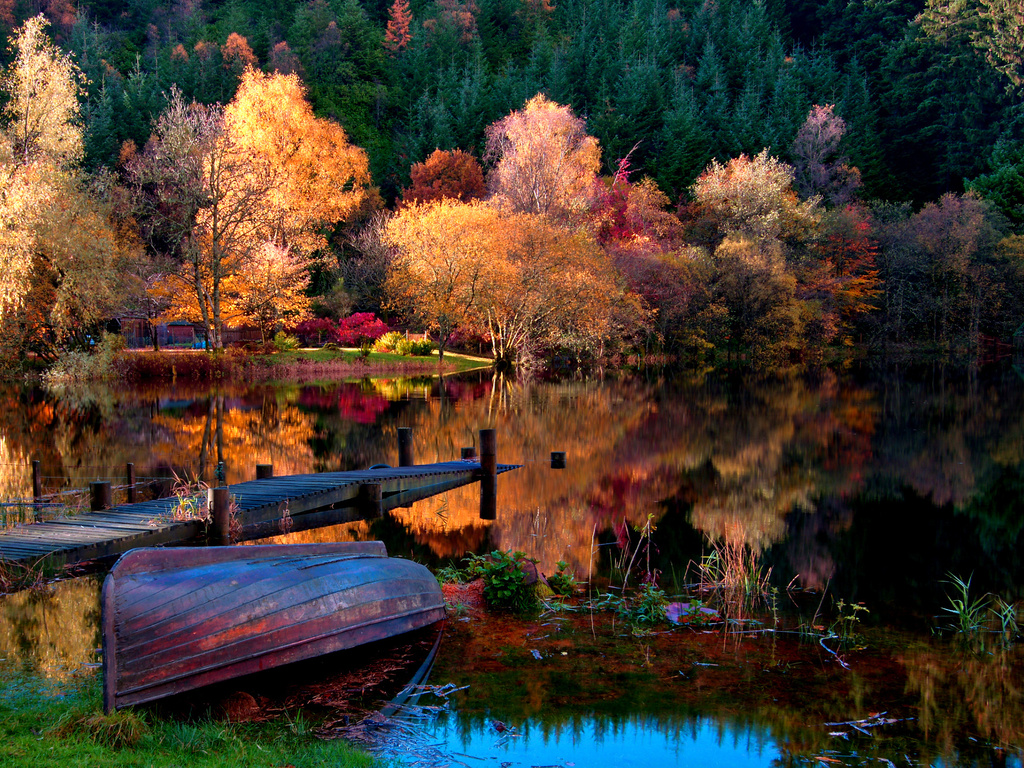 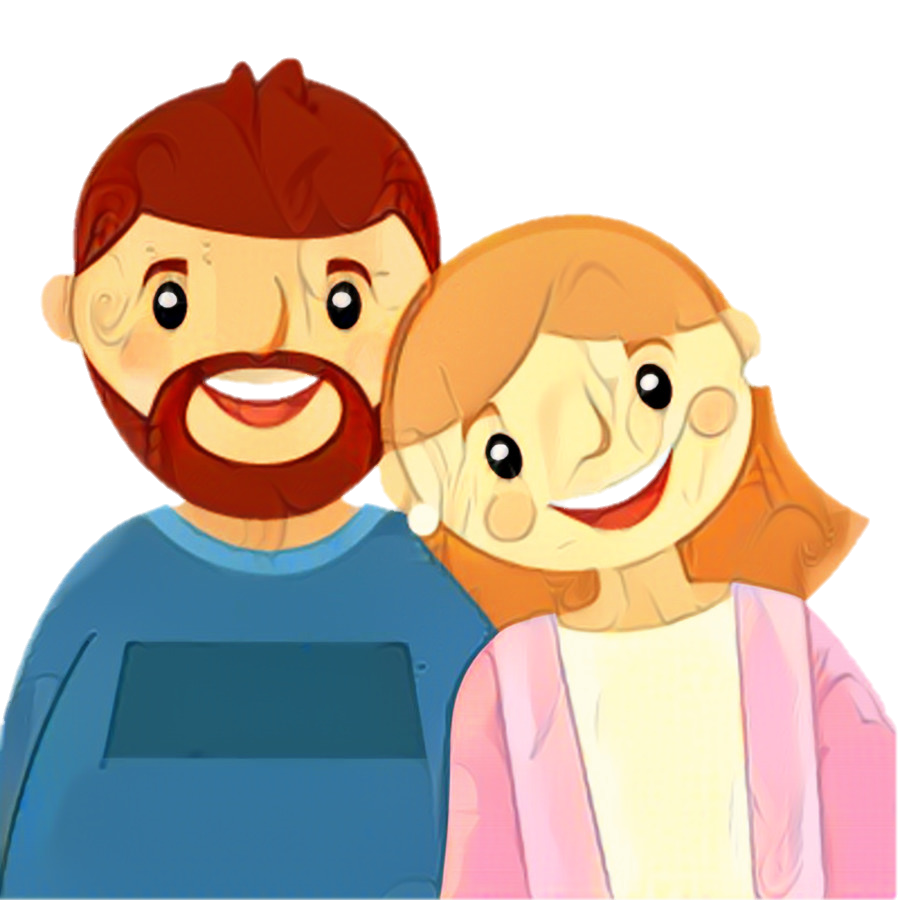 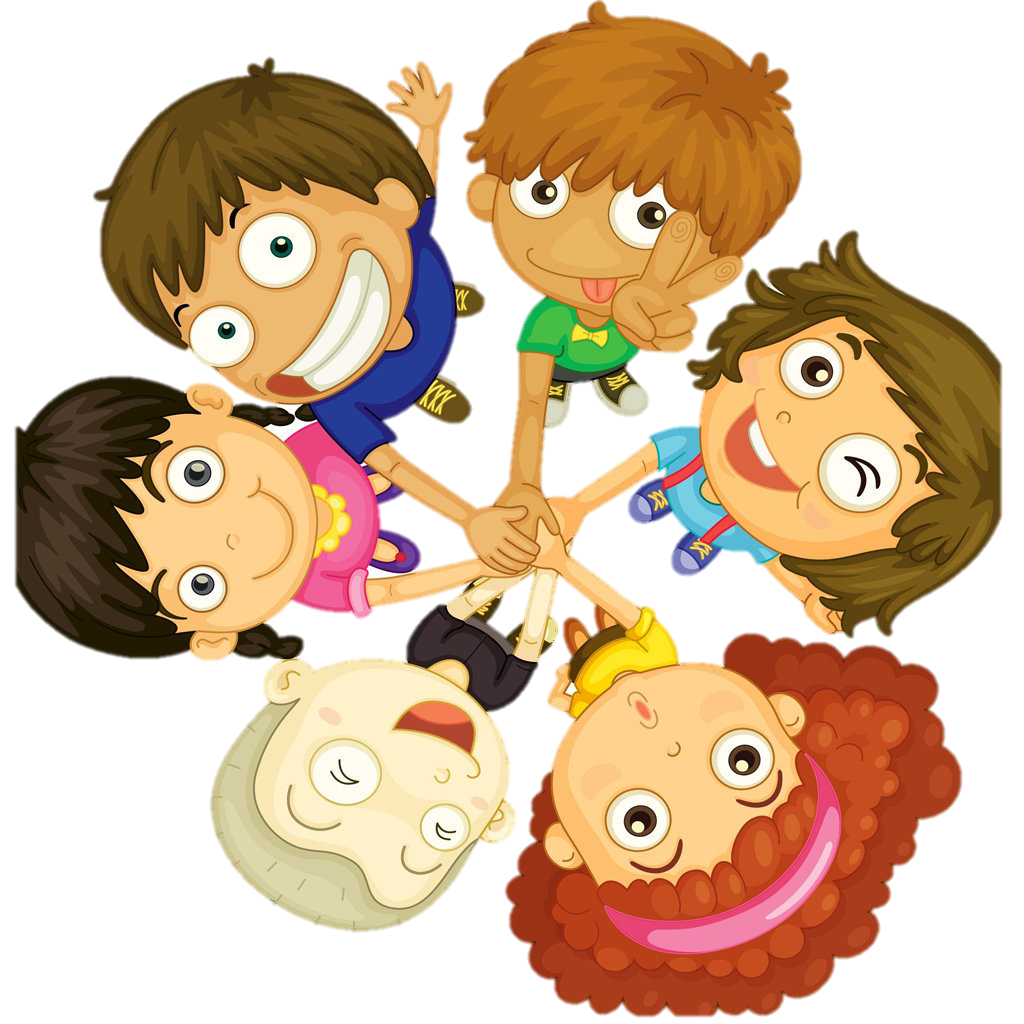 СОВМЕСТНЫЙ  ПРОСМОТР ФИЛЬМА  РОДИТЕЛЕЙ И ДЕТЕЙ
Подгрупповая беседа «Разная осень»
Совместный монтаж видеоролика « Разноцветная осень»  из полученных материалов с родителями
Самостоятельная художественная деятельность «Осенняя картина»
Видеосъемка   выразительного рассказа стихотворения
Дидактическая игра «Осенняя пора»
РИСУНКИ НА ТЕМУ  «Осень»
IY ЭТАП
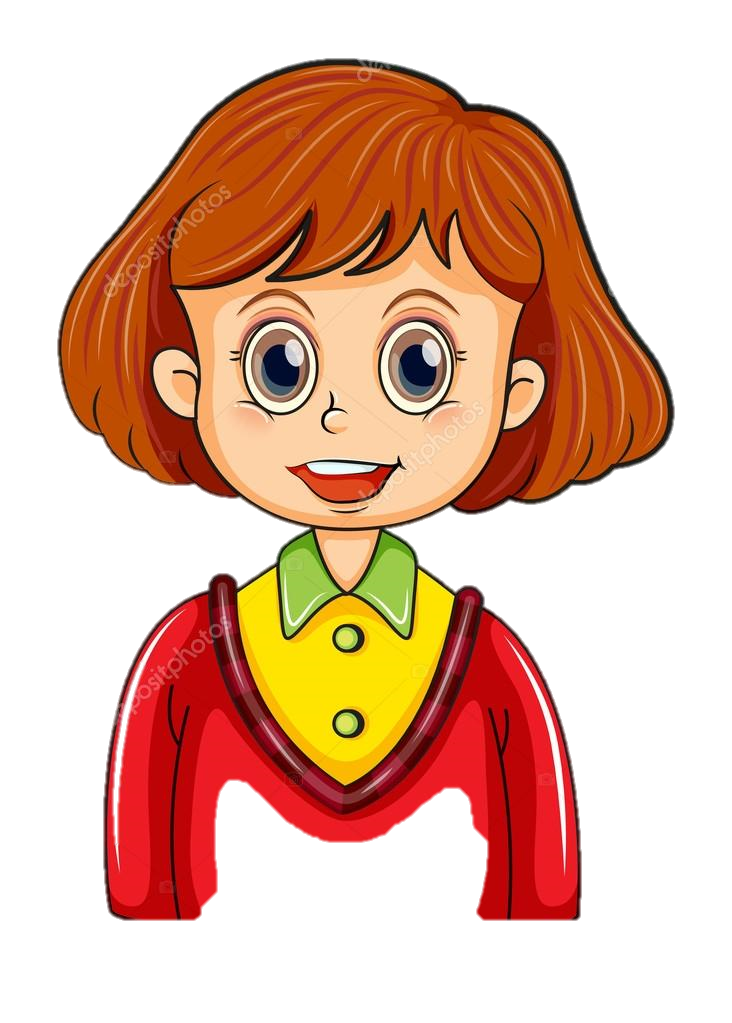 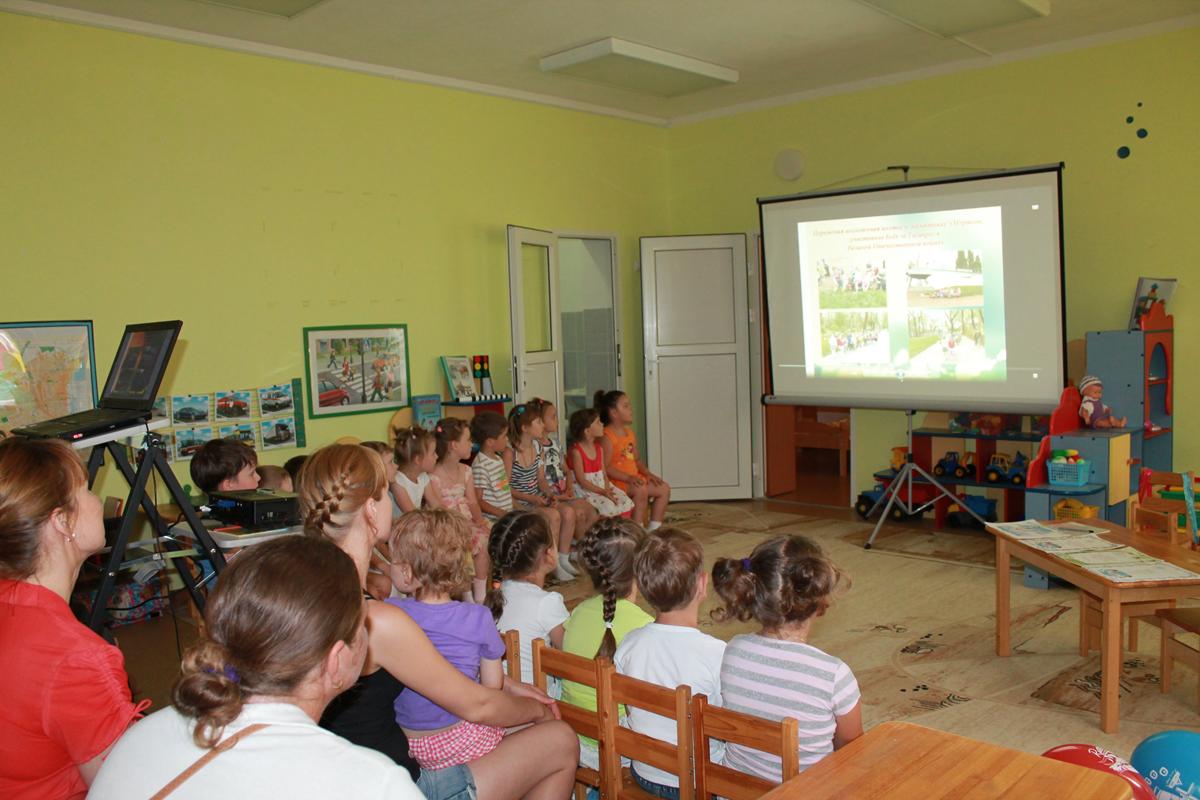 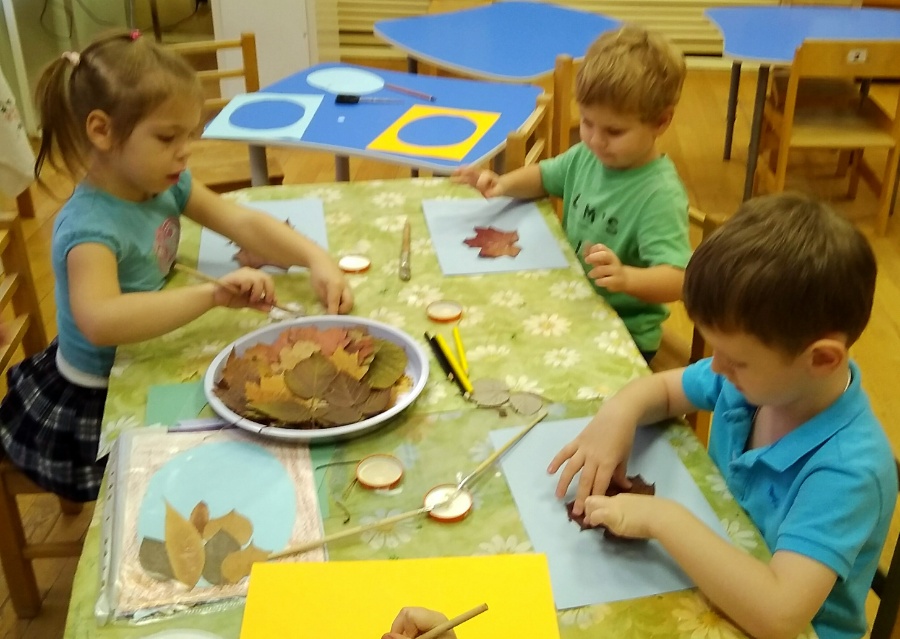 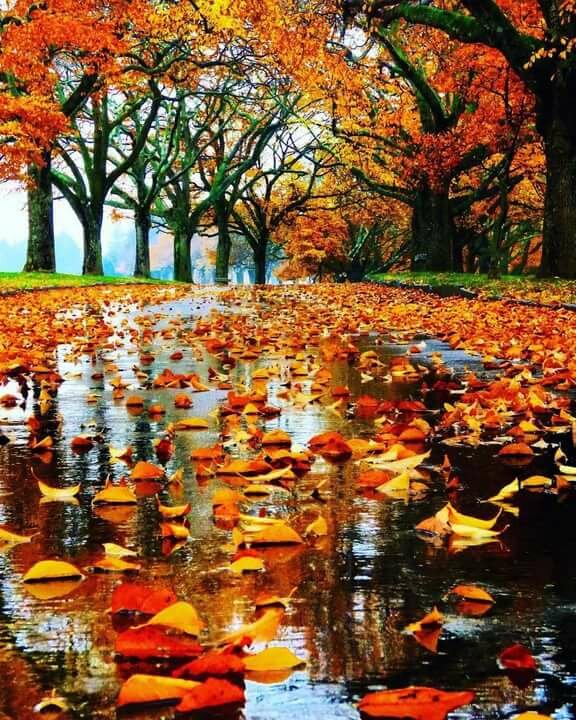 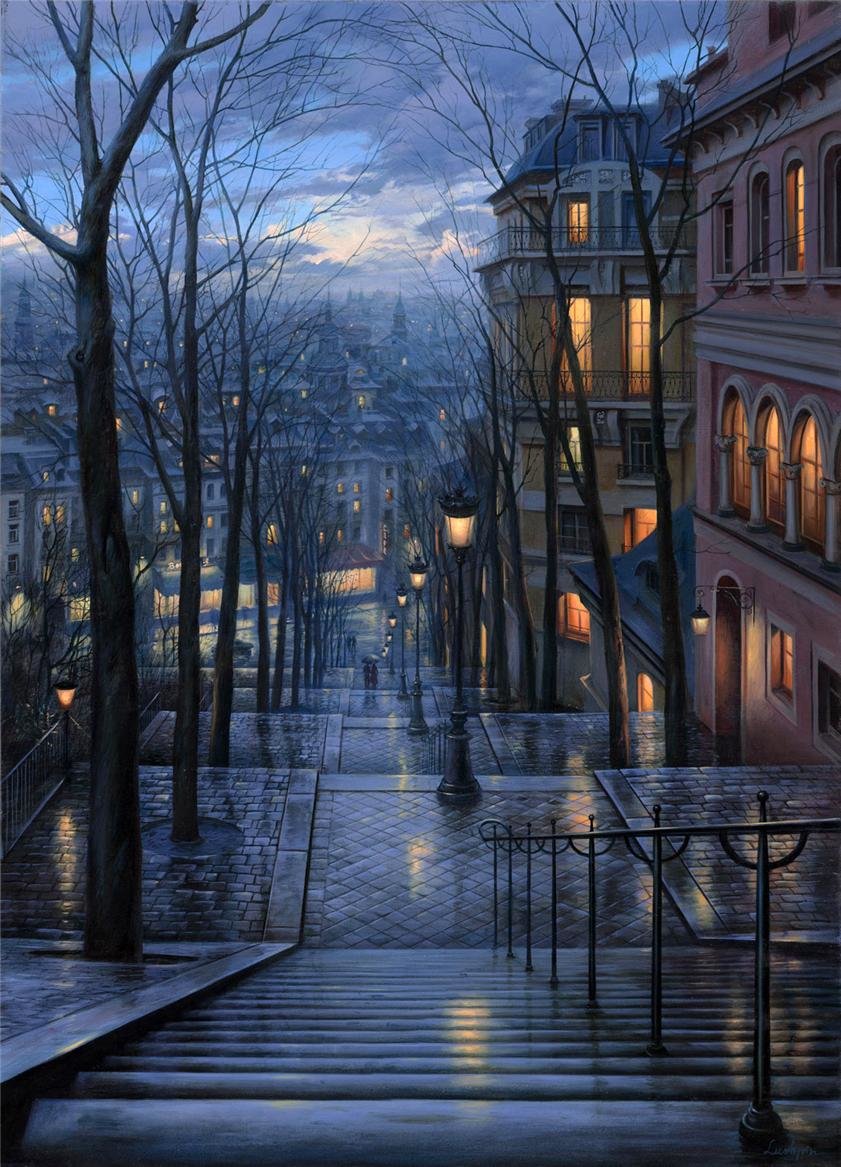 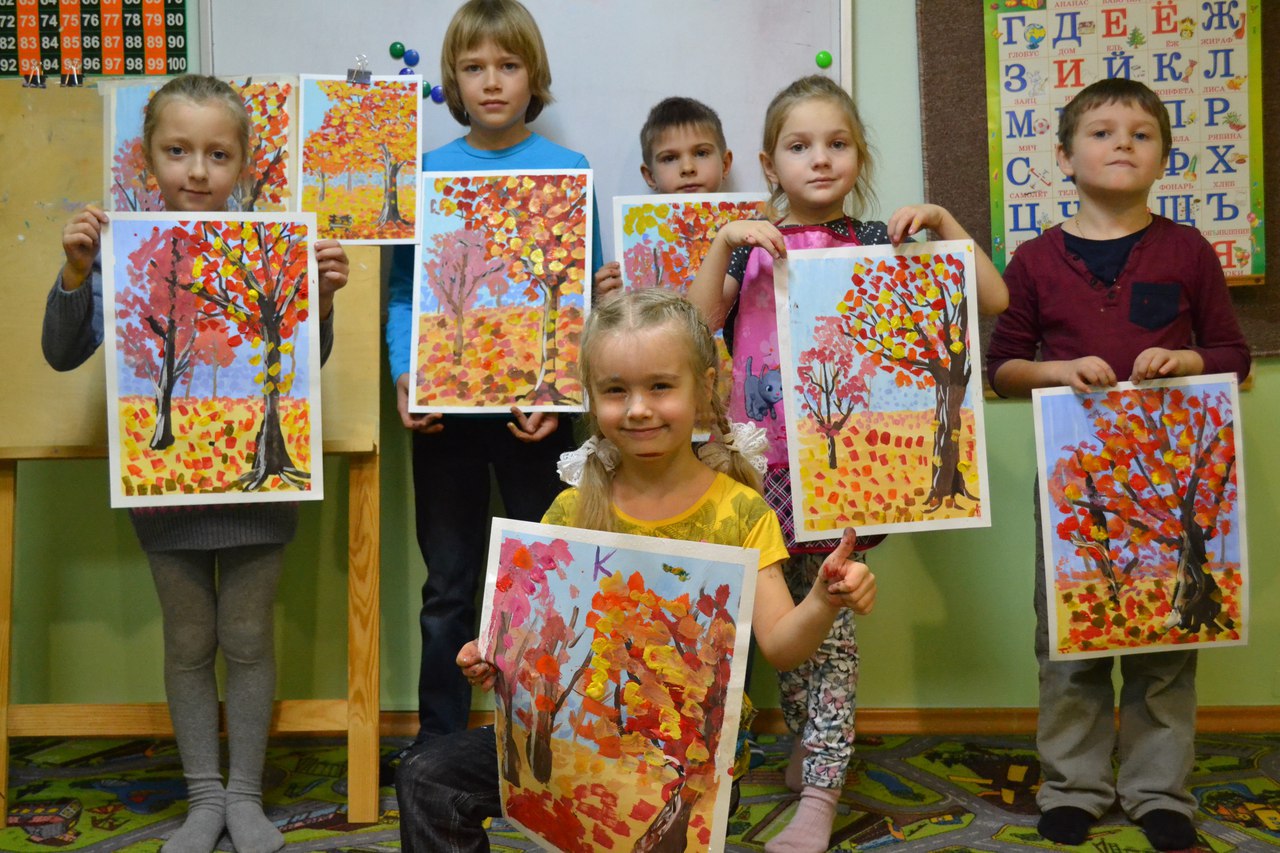 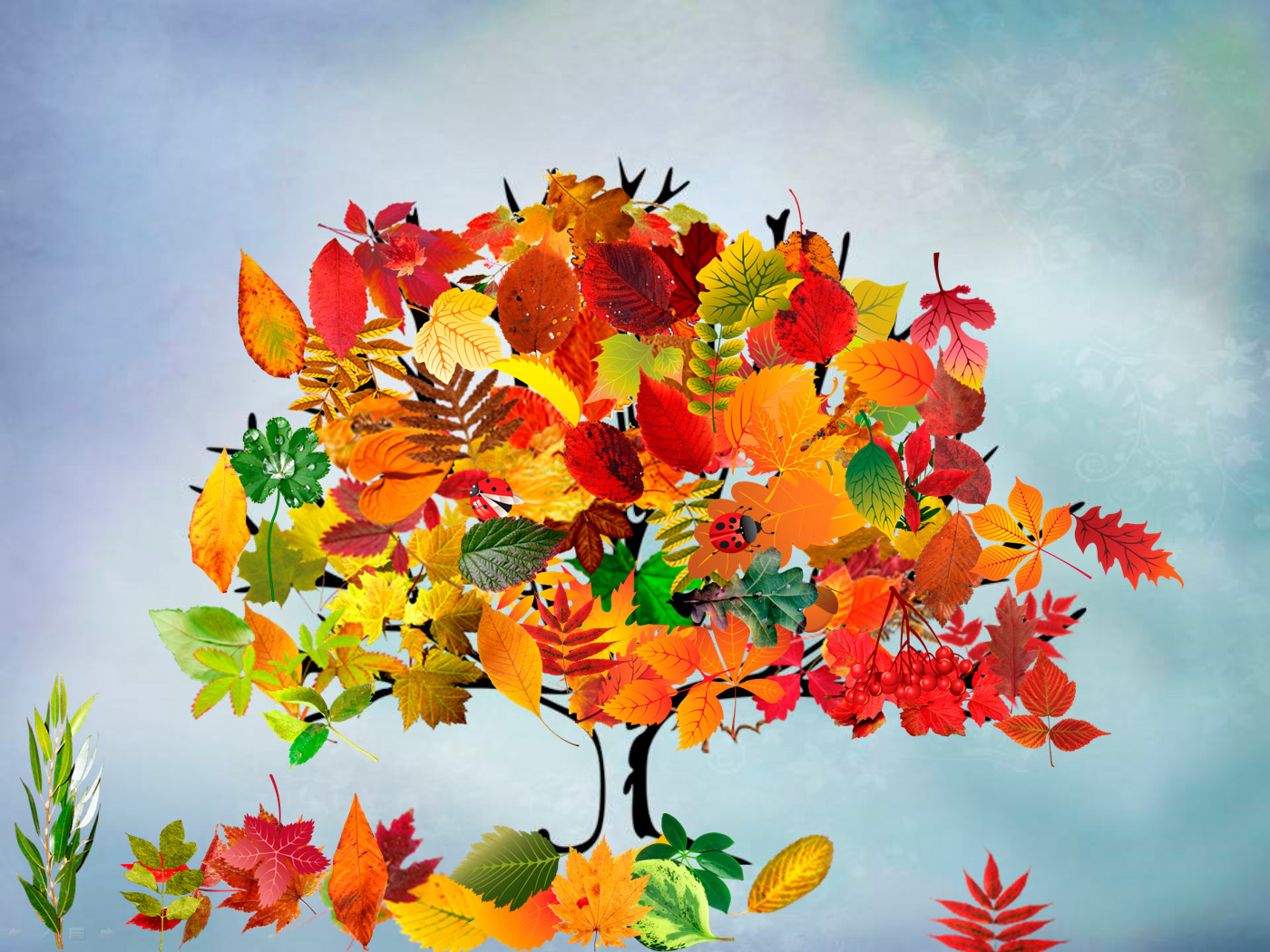 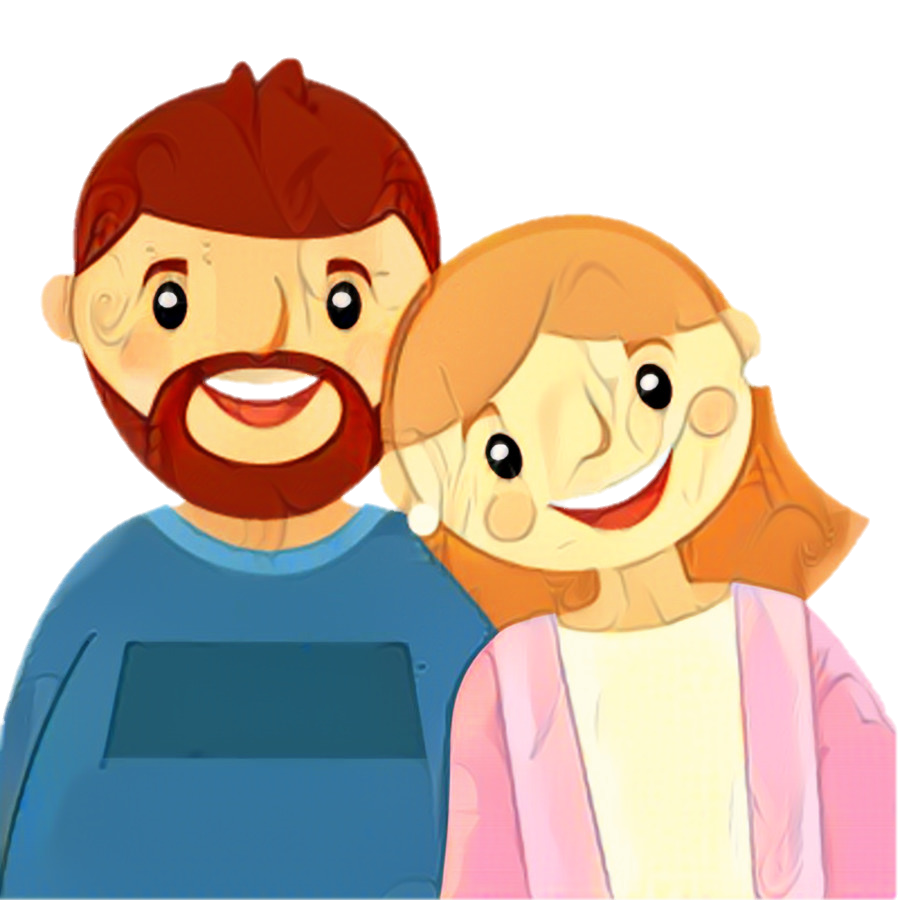 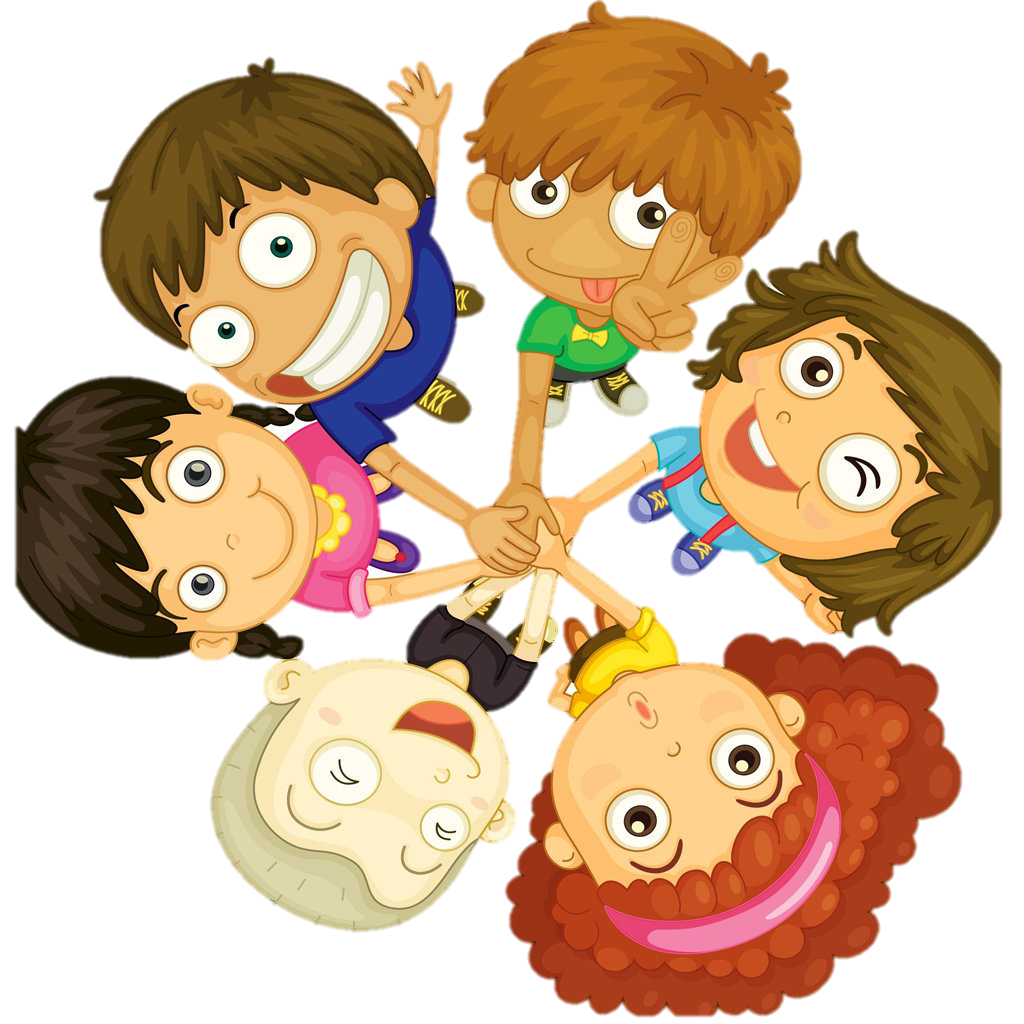 Совместный просмотр видеофильма « Разноцветная осень»
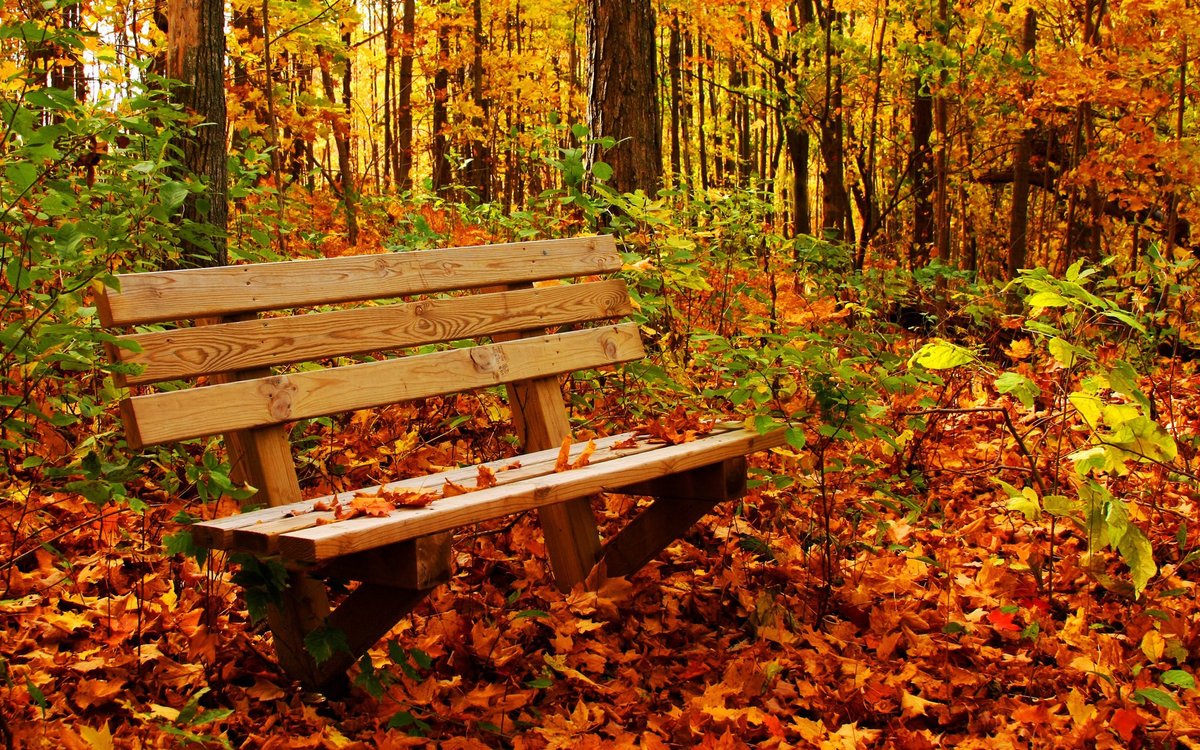 ИТОГОВЫЙ ОПРОС
15% ответили: «знаю, что осень бывает разная, но не понял почему это происходит»
80% детей ответили: 
«знаю, что осень бывает 
разная и понимаю 
почему это происходит»
5% ответили: « не знаю почему осень бывает разная, не участвовал в проекте»
СПАСИБО БОЛЬШОЕ ЗА УЧАСТИЕ В ПРОЕКТНОЙ ДЕЯТЕЛЬНОСТИ
Для связи:
Леонова Инна Николаевна
Тел
E-mail: